Mozartschule
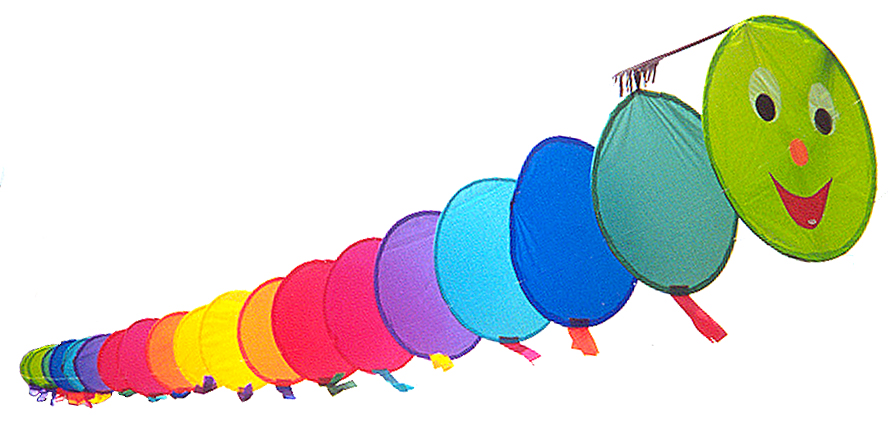 Grundschule
Ganztagsschule
Neuhausen a.d.Fildern
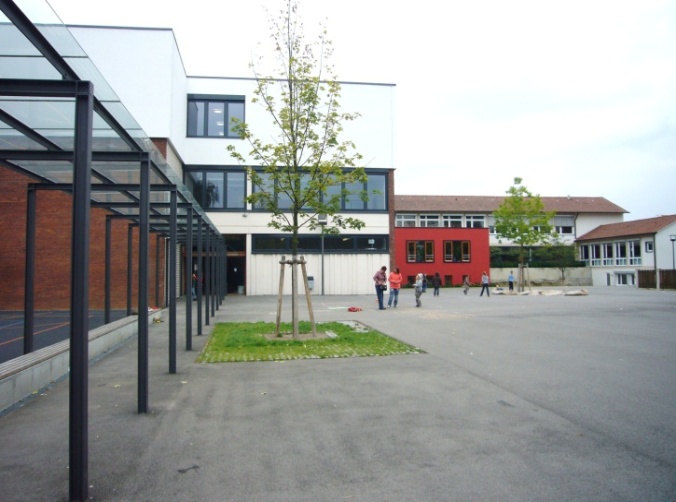 Die neue Ganztagsschule im Schuljahr 2014 / 2015

(GTS nach Wahlform, drei Tage mit sieben Stunden … und mehr)
Mozartschule Neuhausen a. d. F.     Schuljahr 2014 / 2015
Wer arbeitet in der Mozartschule als Ganztagsschule?
Lehrkräfte

 Mitarbeiter/innen

 Jugendbegleiter/innen

 Mitarbeiter/innen im Freiwilligen Sozialen Jahr

 Sozialpädagoginnen

 und die Schulleitung
Mozartschule Neuhausen a. d. F.     Schuljahr 2014 / 2015
Unsere Ziele im ersten Schuljahr der neuen Form
klare Organisation für Kinder und Erwachsene
Erfahrungen in verschiedenen neuen Bausteinen sammeln 
  (inhaltlich und strukturell)
gute Kooperation zwischen Lehrkräften und Mitarbeiter/innen
Mozartschule Neuhausen a. d. F.     Schuljahr 2014 / 2015
Organisation
Juni 2014:               Großer Respekt vor 208 angemeldeten, 
                                 gleichzeitig anwesenden Schüler/innen!
November 2014:     Erste Erfahrungen:
Strukturen und Abläufe funktionieren
fast immer gleiche Bausteine zur gleichen Zeit 
 gleichmäßige Schlusszeiten
      gut für die Kinder
Wir sind ständig in der Reflexion:
       Was läuft gut?
      Was können wir noch verbessern?
Mozartschule Neuhausen a. d. F.     Schuljahr 2014 / 2015
Ein Beispiel für eine Drei-Tage-Anmeldung:
Stundenplan für Max Mustermann                 Klasse 2 _           Schj. 14 / 15
Falls Sie Ihr Kind zusätzlich in den Randzeiten (6.45 – 8.00 Uhr, 15.00 – 16.00 Uhr, 
16.00 – 17.00 Uhr) angemeldet haben, tragen Sie dies bitte selbst hier ein.
Mozartschule Neuhausen a. d. F.     Schuljahr 2014 / 2015
Ein Beispiel für eine Fünf-Tage-Anmeldung
Stundenplan für Max Mustermann               Klasse 2 _              Schj. 14 / 15
Falls Sie Ihr Kind zusätzlich in den Randzeiten (6.45 – 8.00 Uhr, 15.00 – 16.00 Uhr, 
16.00 – 17.00 Uhr) angemeldet haben, tragen Sie dies bitte selbst hier ein.
Mozartschule Neuhausen a. d. F.     Schuljahr 2014 / 2015
Mittagessen im Mittagsband
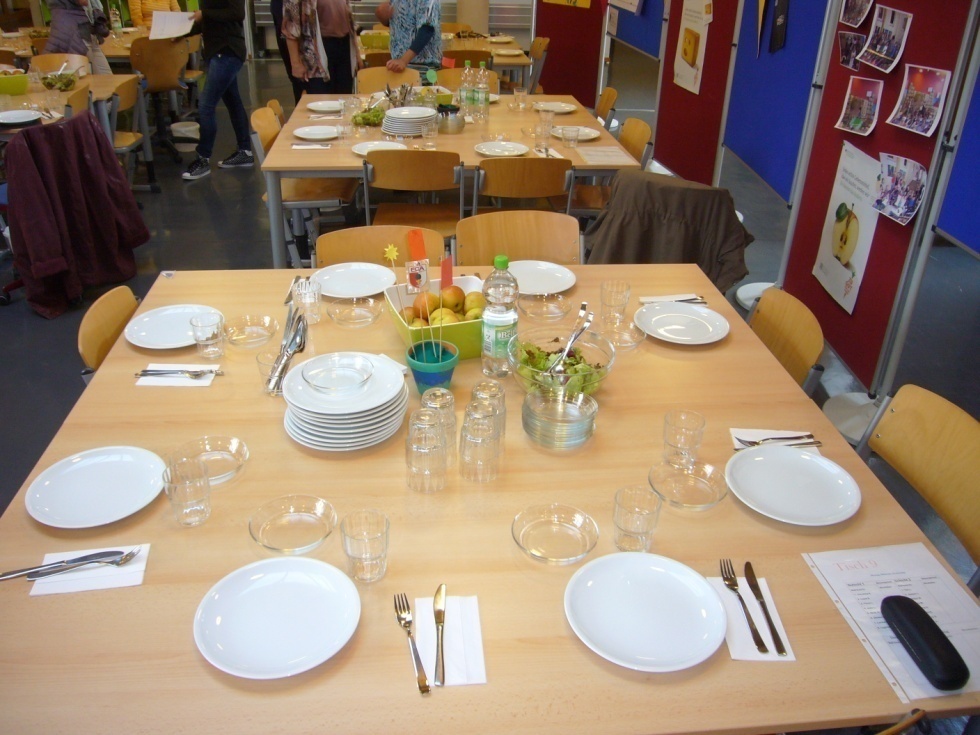 Mozartschule Neuhausen a. d. F.     Schuljahr 2014 / 2015
Mittagessen im Mittagsband
Essen in zwei Schichten in der Aula und im Speiseraum

  1. Schicht: 12.15 – 12.50 Uhr	 1. Klassen und 3. Klassen
  2. Schicht: 13.00 – 13.30 Uhr	 2. Klassen und 4. Klassen
Essen an Familientischen	 8 Kinder – 1 Betreuer/in
				 Tische sind gedeckt
				 Kinder nehmen Essen selbst
Mozartschule Neuhausen a. d. F.     Schuljahr 2014 / 2015
Offene Angebote im Mittagsband
parallel zu den Essensschichten
Mitarbeiter/innen stehen mit den Schildern verteilt 
  auf dem Schulhof
   Kinder entscheiden sich und ordnen sich dem Schild zu
tägliche Angebote:
- Sporthalle			   -  Basteln
- Ruheraum			   -  Werkraum
- Gesellschaftsspiele	                -  Tischtennis	
- Schulhof 			                -  Tischkicker
- großer Ruheraum (Sofazimmer)
Mozartschule Neuhausen a. d. F.     Schuljahr 2014 / 2015
13 Uhr-Baustein
bei Schulschluss um 12.15 Uhr:
       Mo, Mi, Do:     Kinder wählen Offene Angebote
       Di, Fr:              Kinder werden bis 13.00 Uhr in 
                                   eigener Gruppe betreut
an Schultagen mit Nachmittagsunterricht: 
      Kinder essen um 13.00 Uhr im eigenen Vesperraum
Mozartschule Neuhausen a. d. F.     Schuljahr 2014 / 2015
Lernzeit
Klassen 1:	
     haben in die Schulaufgaben „hineingefunden“
     bis Weihnachten im Baustein „Offene Räume“ in festen
        Gruppen, seit Januar wählen auch sie „Offene Räume“
Freiwillige Hausaufgaben am AG-Mittwoch
die meisten Schüler/innen schaffen die Aufgaben gut,
  geringer Anteil der Kinder schafft HA-Reste nicht 
     bei Gesprächsbedarf Kontakt
Kontakte:
      Lehrkräfte – MA in der GTS
      Eltern – Lehrkräfte  (MA) in der GTS
           ( Hausaufgabenpapier)
Mozartschule Neuhausen a. d. F.     Schuljahr 2014 / 2015
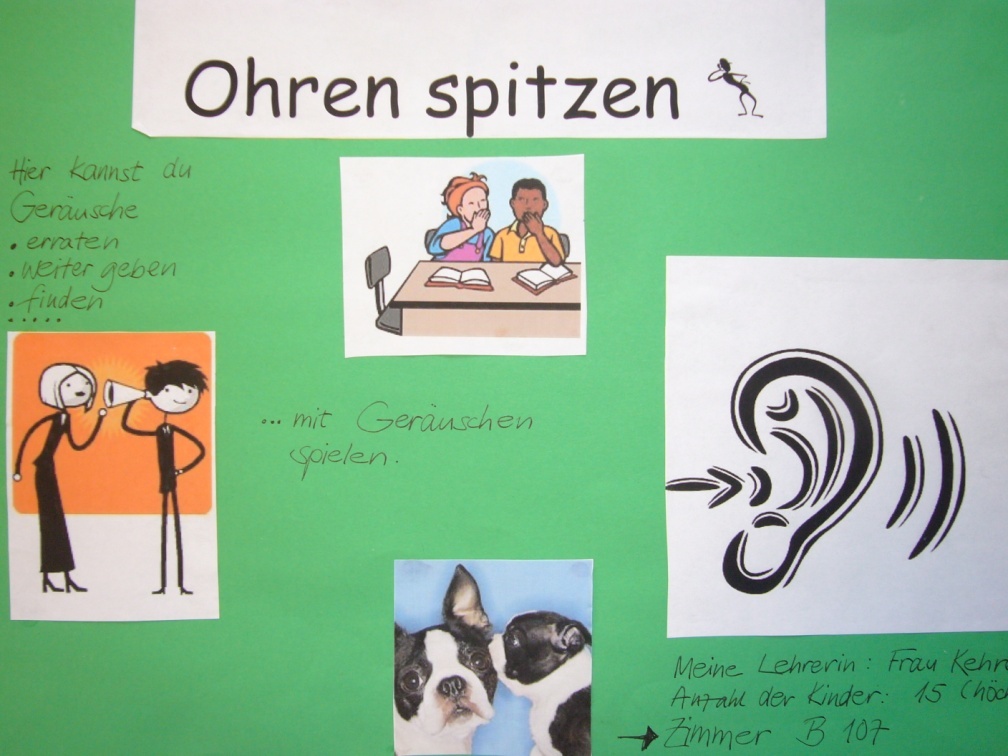 Beispiele für 
Offene Räume
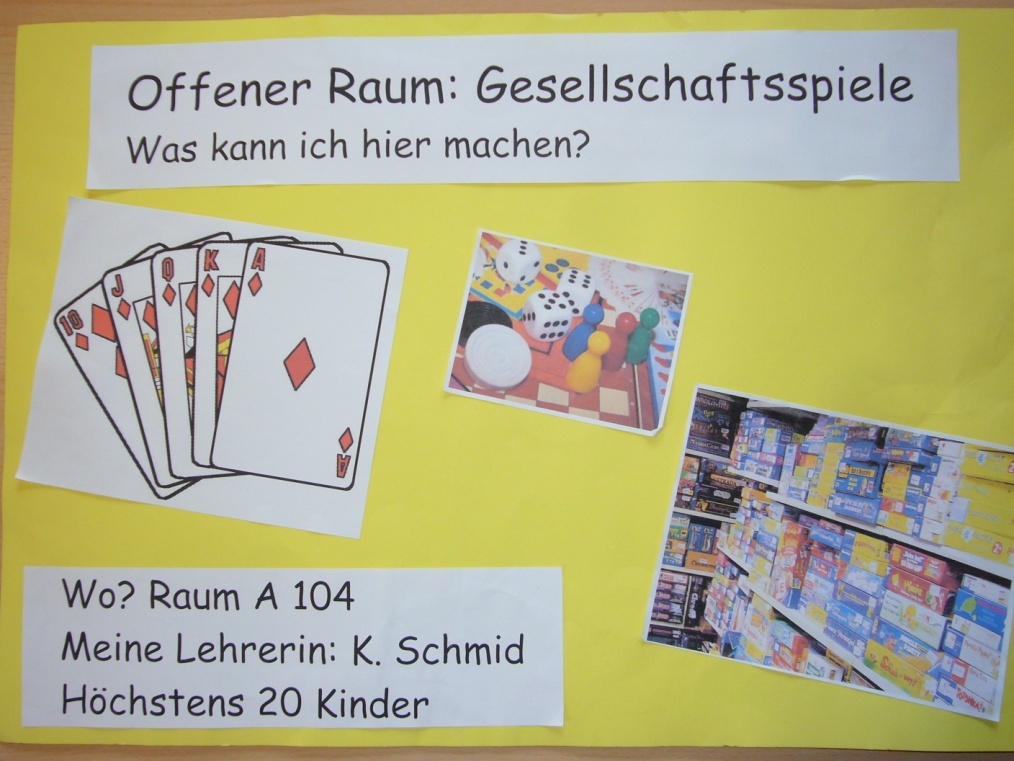 Mozartschule Neuhausen a. d. F.     Schuljahr 2014 / 2015
Beispiele für 
Offene Räume
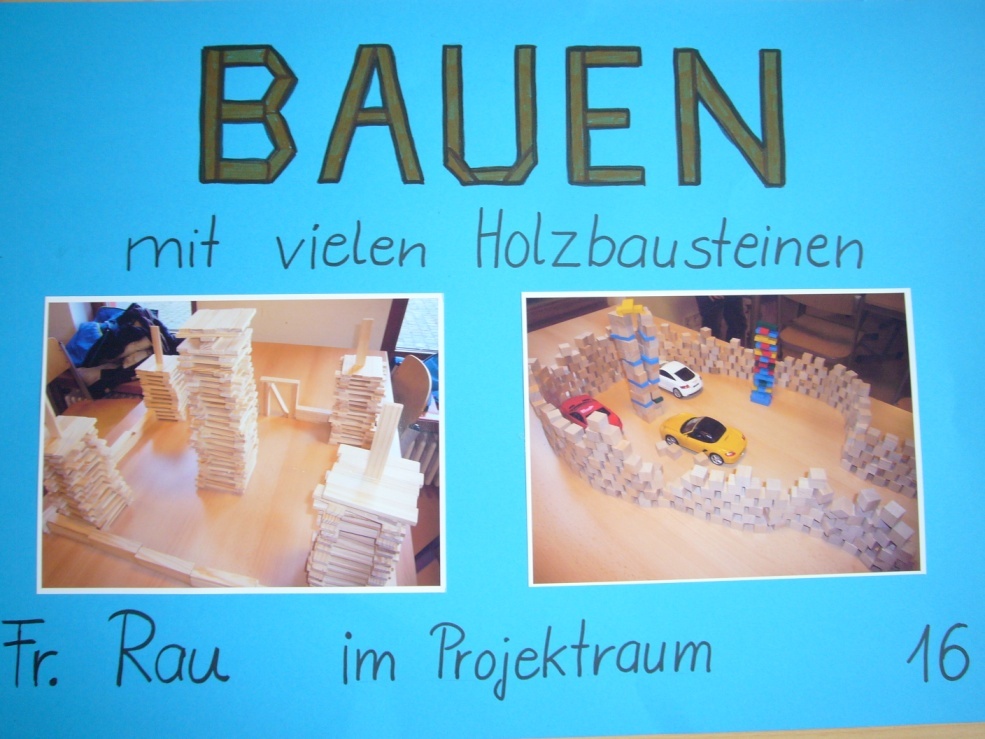 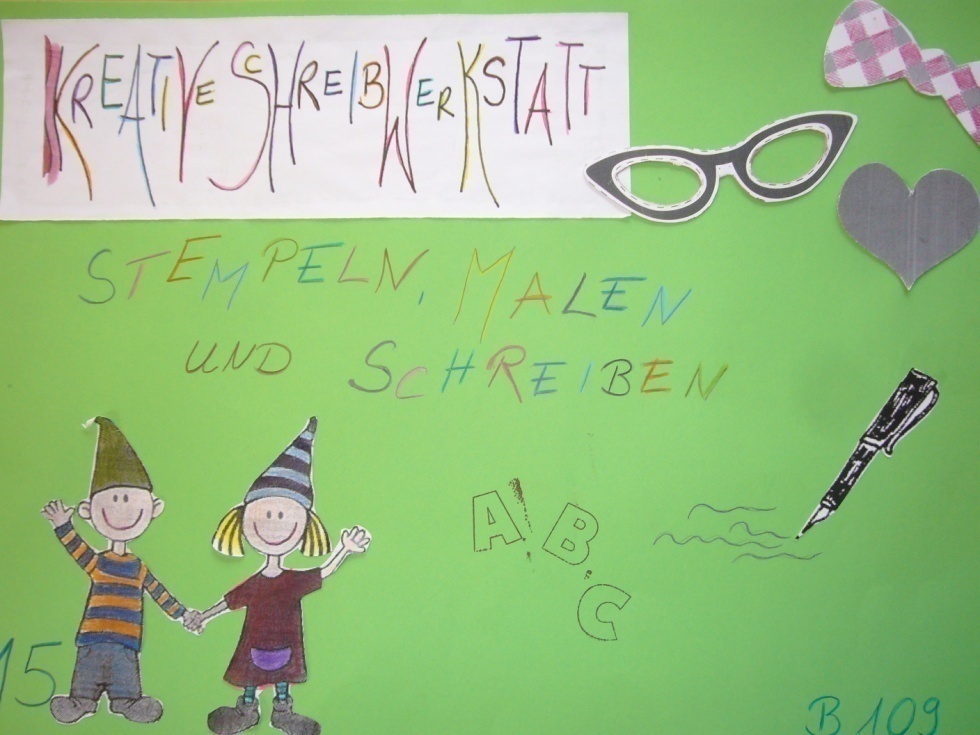 Mozartschule Neuhausen a. d. F.     Schuljahr 2014 / 2015
Offene Räume
abgeschlossene Einheiten von 45 min
      fertiges Produkt  
      Sinn im Tun
Kinder dürfen an jedem Tag nach Interesse neu wählen
Angebote
   - Märchen, Abenteuergeschichten
   - Bauen mit Hölzern
   - Quelle der Verwandlung (Ruhe)
   - Puzzeln und Spielen
   - Englische Lieder und Tänze
   - Ohrenspitzer (Ruhe)
   - Gesellschaftsspiele
   - Kreative Schreibwerkstatt
   - Basteln zu den Jahreszeiten
- Sporthalle
- Ruheraum
- Werkraum
- Basteln
- Tischkicker , Tischtennis
- Schulhof  
- großer Ruheraum
  (Sofazimmer)
- Englisch
Mozartschule Neuhausen a. d. F.     Schuljahr 2014 / 2015
Beispiele für Mittwochs-AG
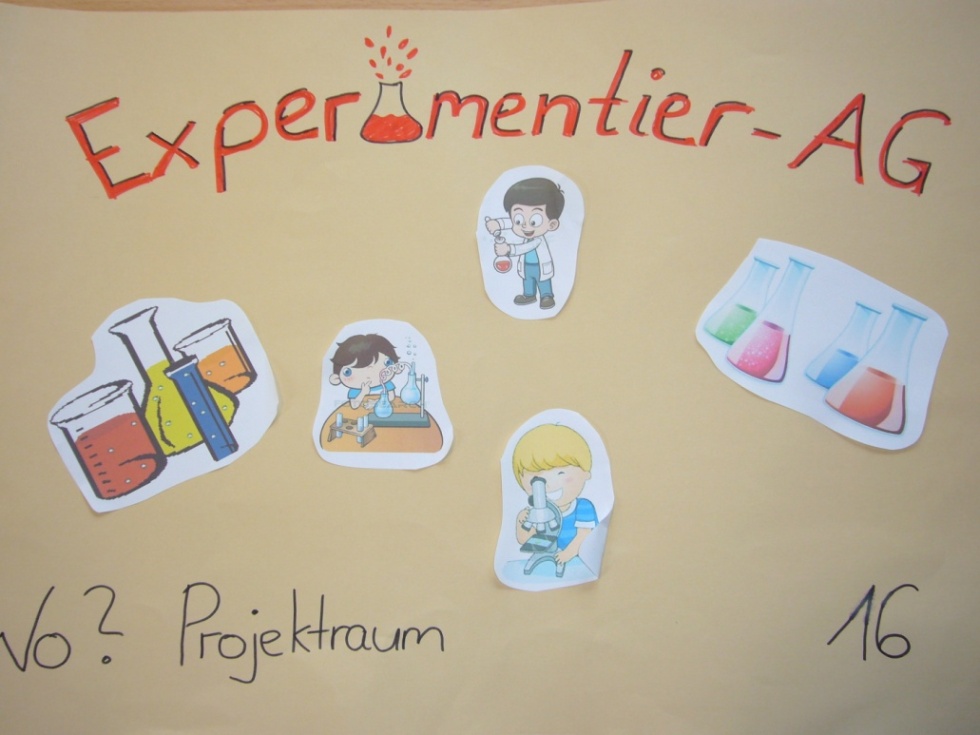 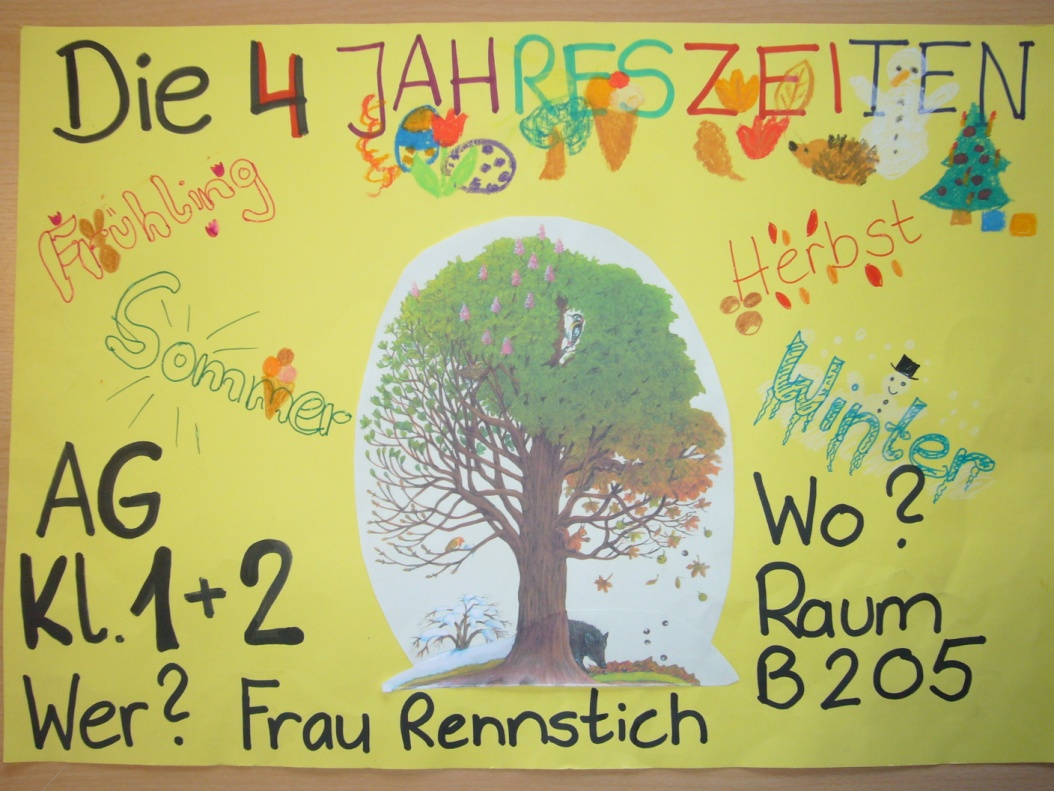 Mozartschule Neuhausen a. d. F.     Schuljahr 2014 / 2015
Beispiele für Mittwochs-AG
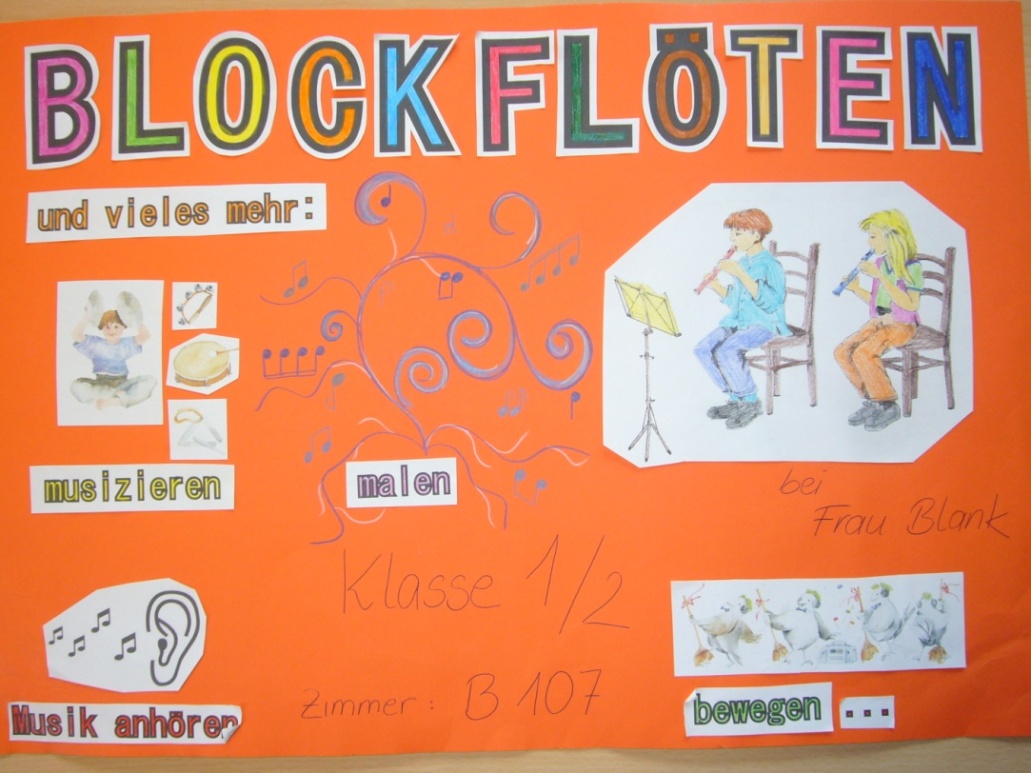 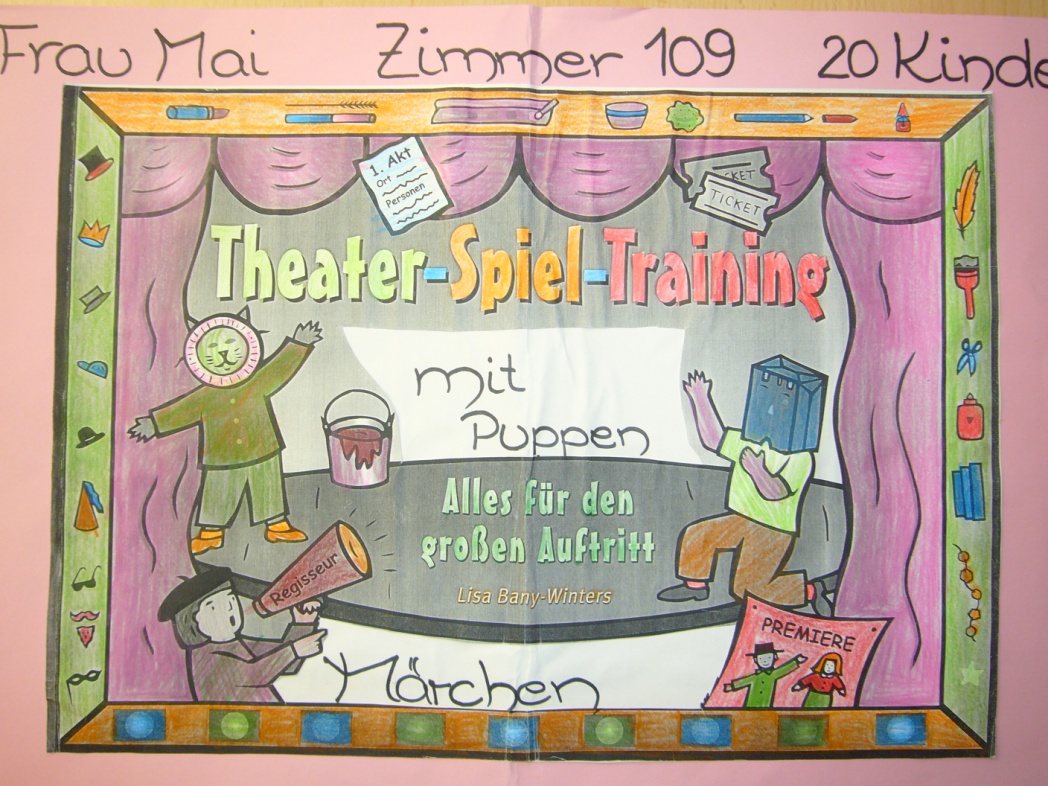 Mozartschule Neuhausen a. d. F.     Schuljahr 2014 / 2015
Mittwochs-AG
Kinder wählen für ½ Schuljahr (3 Wünsche – einer wird erfüllt)
längerfristig angelegt:
    aufbauend, kursähnlich
    Stärken stärken oder neue Stärken entdecken
AG‘s:
    Theater – Spiel –
       Training mit Puppen
    Die 4 Jahreszeiten
    Experimentieren
    Flöten und Malen
    Ruhe-Insel
    Drucken und Filzen
    Dinos. Ritter und Co.
Theater-AG
 Chor
 Computer
 Turnen und Spielen
 Tischtennis

 Gitarre 
 Schlagzeugwerkstatt
Mozartschule Neuhausen a. d. F.     Schuljahr 2014 / 2015
Randzeiten
Frühbetreuung:  6.45 – 8.00 Uhr    Ankommen, Freies Spiel
Betreuung:       15.00 – 16.00 Uhr	
  			 Di, Do Workshops (Ki. wählen für 3 Monate):
				 - Tennis
				 - Recycling – Basteln
	 			 - Handball / Fußball
				 - Ruheraumangebot
				 - Werken
				 - Fr: Zumba

 			  Mo, Mi, Fr Freies Spiel / Offene Angebote
Spätbetreuung: 16.00 – 17.00 Uhr  Ausklang, Freies Spiel
				         flexibles Abholen möglich
Mozartschule Neuhausen a. d. F.     Schuljahr 2014 / 2015